м. Миколаїв,
22 березня 2018 року
Дошкільник йде до школи: психологічний супровід
Тетяна ГУРКОВСЬКА,

психолог-консультант,
головний редактор журналу«Практичний психолог:Дитячий садок»цифрового видавництва MCFR
Дошкільник йде до школи: психологічний супровід
психолог дитячого садка і школи: лінії перетину

зрілість шкільна чи дошкільна

навички для життя чи навчання
Закони розвитку
Закономірності психічного розвитку

Особливості нервово-психічного розвитку

Критерії вікової періодизації
Закономірності психічного розвитку
Нерівномірність
Гетерохронність
Стрибкоподібність
Стадіальність
Сензитивність
Послідовність
Нестійкість
Кумулятивність (диференціація та інтеграція)
Черговість стабільних і кризових періодів
Функціональна готовність
ступінь зрілості провідних систем організму дитини та організму в цілому,який під час навчального навантаження в школі запобігає:
перенапруженню у функціонуванні організму,
розвитку втоми
погіршення стану здоров’я
морфо-функціональне дозрівання мозкових структур на тлі різкої зміни соціальних ролей та умов

інтелектуальне та емоційне навантаження на тлі статичної діяльності
Функціональна неготовність:приховані ризики
Вплив статичної діяльності на шестирічного першокласника
Порушення рухомості нервових процесів
Зниження рівня насичення киснем артеріальної крові
Зростання тривалості відновлювального періоду вегетативних функцій
Зрушення процесів росту та тканинного диференціювання структурних елементів хребта через зміни метаболізму хрящової тканини
Критерії вікової періодизації
ПРОТИРІЧЧЯ ВІКУ
СОЦІАЛЬНА СИТУАЦІЯ РОЗВИТКУ
ПРОВІДНА ДІЯЛЬНІСТЬ
НОВОУТВОРЕННЯ
ПОКАЗНИКИ КРИЗИ
Критеріальні характеристики
Старший дошкільний вік
шостий та сьомий рік життя
УЯВА —центральне новоутворення пізнавальної сфери
Продуктивний характер уяви виявляється у здатності дитини оперувати уявленнями, створювати нові образи, казкові сюжети, складати вірші тощо
Продуктивна уява дає змогу будувати цілісний образ предмета чи події раніше, ніж бачити їх окремі частини
Зароджується діалектичне мислення як здатності до прогнозування
Уява
суттєва ознака креативності як здатності до творчості
сприйнятливість до нових ідей
оригінальність в розв'язанні проблемних завдань
знаходженні декількох варіантів їх вирішення
Поєднання уяви і мовлення
За допомогою мовлення дитина спроможна:
планувати свої дії
регулювати власну поведінку
В актах пізнання уява допомагає співвідносити засвоєні знання з новими фактами і, навпаки, бачити поодинокий факт відповідно до засвоєних раніше загальних знань
Значення розвитку уявита завдання дорослого
Дитина стає здатною передбачити
кінцевий результат своїх дій та проміжних етапів
наслідки своїх вчинків та емоційний відгук на них людей, що її оточують

Розвиток продуктивної уяви дитини гальмують і тим знижують її інтелектуальні можливості байдужість дорослого до дитячої творчості, або осудне ставлення до її фантазування, до будь-якого відходу від зразка, стандарту, шаблону тощо
Децентрація мислення
Дитина позбавляється своєї егоцентричної позиції
Стає здатною враховувати у своїх міркуваннях, оцінках точку зору іншої людини, порівнюючи свою позицію з іншою, яка чимось відрізняється від її

Розуміння позиції іншої людини відкриває шлях до —
розмірковування
побудови власної думки (наприклад, у грі в шахи, шашки, в рухливих іграх з правилами тощо)
планування своїх дій стосовно можливих дій іншого

Перевірити наявність децентрації мислення у дитини можна через вирішення непрямих завдань: «На гілці сиділи пташки. Коли прилетіли ще три, їх стало п'ять. Скільки пташок спочатку сиділо на гілці?»
Символічна функція мислення
Розвивається у поєднанні уяви, мислення і мовлення
Дитина стає здатною мислити наочними образами (символами)
У дитини формується цілісний образ світу —
уявлення систематизуються і стають знаннями про ціле та частини, про причини й наслідки, про випадковість й закономірність, про окремий предмет й систему предметів
Формуються узагальнені засоби власне розумової діяльності
Дитина засвоює прості алгоритми опису предметів, порівняння предметів, їх класифікацію
Запитанняпізнавального характеру
Показник розвитку мислення
Потреба розвитку та сучасні тенденції
Зустрічні запитання
Творчі запитання
Довільна поведінка —особистісне новоутворення
Дитина навчається
керуватися правилами виконання завдання
поводитися в рамках цих правил
контролювати свої дії
порівнювати їх із заданим зразком
об'єктивно оцінювати результати
надавати перевагу соціально-значимим цілям
Довільна поведінка
важливі риси — цілеспрямованість, самоконтроль

дитина самостійно, без допомоги дорослого спроможна поставити мету й організувати свою діяльність за власним бажанням на її досягнення

дошкільник стає здатним на безкорисливий ризик, тому, звичайно, має право на помилки, до яких дорослим треба ставитися з розумінням і не докоряти за них, а порадою, слушною допомогою (на прохання дитини) сприяти їх виправленню

дитина може виявляти терпіння, наполегливість
Формування самооцінки
Зі збагаченням досвіду соціальних взаємин зростає усвідомлення самого себе, своїх досягнень та можливих невдач. Формується "Я" особистості, об'єктивна самооцінка

З'являються елементи почуття власної гідності, впевненості у собі

На основі власної самооцінки діти починають відчувати справедливість оцінок дорослих, рівність та неупередженість у ставленні до них
Самооцінка завищена
Захисний механізм підтримки позитивного ставлення до себе, впевненості у собі й дає змогу дитині —
сміливо братися за нову справу
вірити в удачу
ризикувати
вільно оволодівати новими видами діяльності

Саме така самооцінка є запорукою успіху

Оцінка дорослого має бути доброзичливою, оптимістичною
Формування самооцінки
«Феномен гіркої цукерки»
критична оцінка навіть негативного результату не повинна стосуватися особистості дитини в цілому, тобто самосприймання.
дитина не повинна втрачати віру в свої можливості виконати завдання ліпше, досягти успіху
Мовлення дорослого
Дорослий має вимогливо ставитися до своїх висловлювань, пояснень, інструкцій, з якими звертається до дітей
Доцільно уважніше ставитися до проявів мовленнєвої активності дітей, їхніх висловлювань "не по темі" з погляду дорослого
Треба і підтримувати, і спонукати мовленнєву активність дитини.
Дитина має зростати в оточенні грамотного, емоційно насиченого, виразного мовленнєвого супроводу
Психологічний супровід і місце дорослого поруч з дитиною
пошук прихованих ресурсів розвитку дитини
опора на власні можливості дитини
розкриття потенціалів дитини
розвиток компетентності, як базисної характеристики особистості.
Потреба розвитку
У співпраці з дорослим
Розуміння та співпереживання

Старші дошкільники не тільки прагнуть доброзичливої уваги до них з боку дорослих, а й активної співдіяльності
Спілкування дорослого з дитиною
результує психічний розвиток дитини
Механізм емоційного заохочення
чим сильніше схвалює людина яка навчає,

а отже малюк стійко і старанно її наслідує,

тим швидше він накопичує новий досвід: пізнавальний, емоційний, соціальний тощо
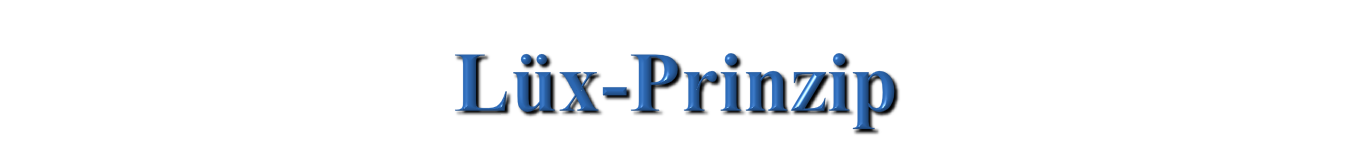 Нові правила вступу/прийомудо 1-го класу
1 вересня першокласники вспупатимуть до 1-го класу за новим Стандартом початкової освіти

ніяких тестувань та співбесід //дитину взагалі не треба буде приводити в школу для того, аби подати документи

першочергове право потрапити до школи мають діти, які проживають на закріпленій за нею територією
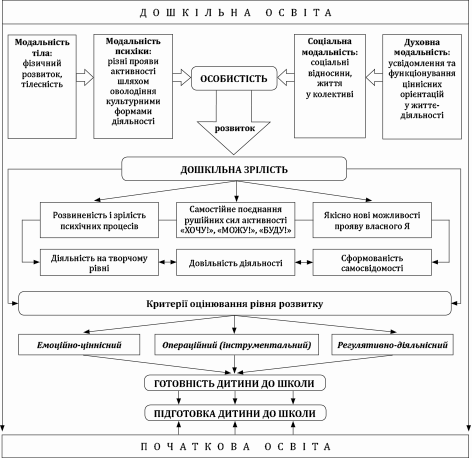 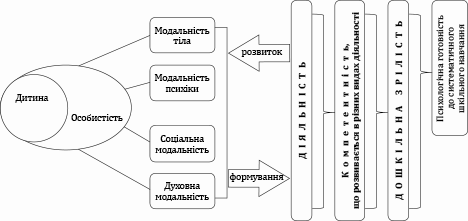 Комплекс продуктивних рис особистості, які характеризують взаємини в середовищі

Вони не пов'язані з конкретною предметною сферою
SOFT SKILLS
соціальні навички
комунікаційні навички
самоконтроль
позитивне «Я»
мислення високого рівня
базові
SOFT SKILLS
НАВИЧКИм’якігнучкіпружнітвердіжорсткіспеціалізо-вані
здатність виконувати роботуна основі навчання, досвіду, знання та доведена до автоматизмуі здійснювана на рівні підсвідомості

ЖИТТЄВІ навички вдосконалюються протягом усього життя для поліпшення його якості та досягнення поставлених цілей
SOFT SKILLS
Соціальні навички
Сприяють позитивному взаємодії з іншими членами суспільства. Соціальні навички мають універсальну цінність

Комунікаційні навички
Використовуються на робочому місці і в діловій сфері. До них відносяться усна і письмова мова, а не вербальні методи спілкування

Самоконтроль
Самоконтроль є Найважливішим елементом в здатності людини досягати поставлених цілей
SOFT SKILLS
Позитивне «Я»
Включає в себе впевненість в собі, своїх силах, абсолютні цінності, позитивна самооцінка і гордість

Мислення високого рівня
Складається з «вирішення проблем», «критичного мислення» і «техніки прийняття рішення», визначення самої проблеми

Базові
Здатність обслуговувати себе, вміння читати, рахувати, писати і вести себе відповідно до обставин
Відповідності компетентностей
Загальні правила для дорослих
Зауваження дорослий має висловлювати
з приводу конкретної дії дитини, а не її особистості
ніколи не порівнювати дитину з її друзями-однолітками, а лише з її власними досягненнями чи діями ("Як гарно сьогодні вийшло, набагато ліпше, ніж минулого разу". "Ти не зовсім чемно поводилася з подругою, мені було неприємно.")
1
Загальні правила для дорослих
Не треба організовувати змагання між дітьми

Дошкільники не здатні:
правильно оцінити свої можливості і можливості товаришів
об'єктивно сприйняти перемогу (свою чи товариша)
Змагання формує у дітей негативні риси характеру: заздрість, образливість, підозрілість, невпевненість у собі
Воно створює в дитячому середовищі негативну емоційну напругу, шкодить дружнім стосункам
2
Загальні правила для дорослих
Не варто ставити дітям у приклад їхнього товариша
Слід всіляко підтримувати прагнення змагатися з самим собою, "плекати дух" самовдосконалення через наполегливість
Дитину бажано хвалити, підтримувати, заохочувати за виявлені зусилля, бажання, прагнення, а не лише за результат
3
Загальні правила для дорослих
Дорослий має терпляче ставитися до помилок дитини
Жодних докорів чи невдоволення, а лише чітка впевненість у тому, що дитина зможе, зуміє, переможе
Слід прагнути, щоб дитина переживала почуття успіху, що й сприяє самоствердженню, впевненості у собі, зміцнює почуття власної гідності
4
Загальні правила для дорослих
дитина поводиться так, як себе усвідомлює, як про себе думає
а думає те, що говорять про неї дорослі.
5
Практичний журнал
для практичного психолога
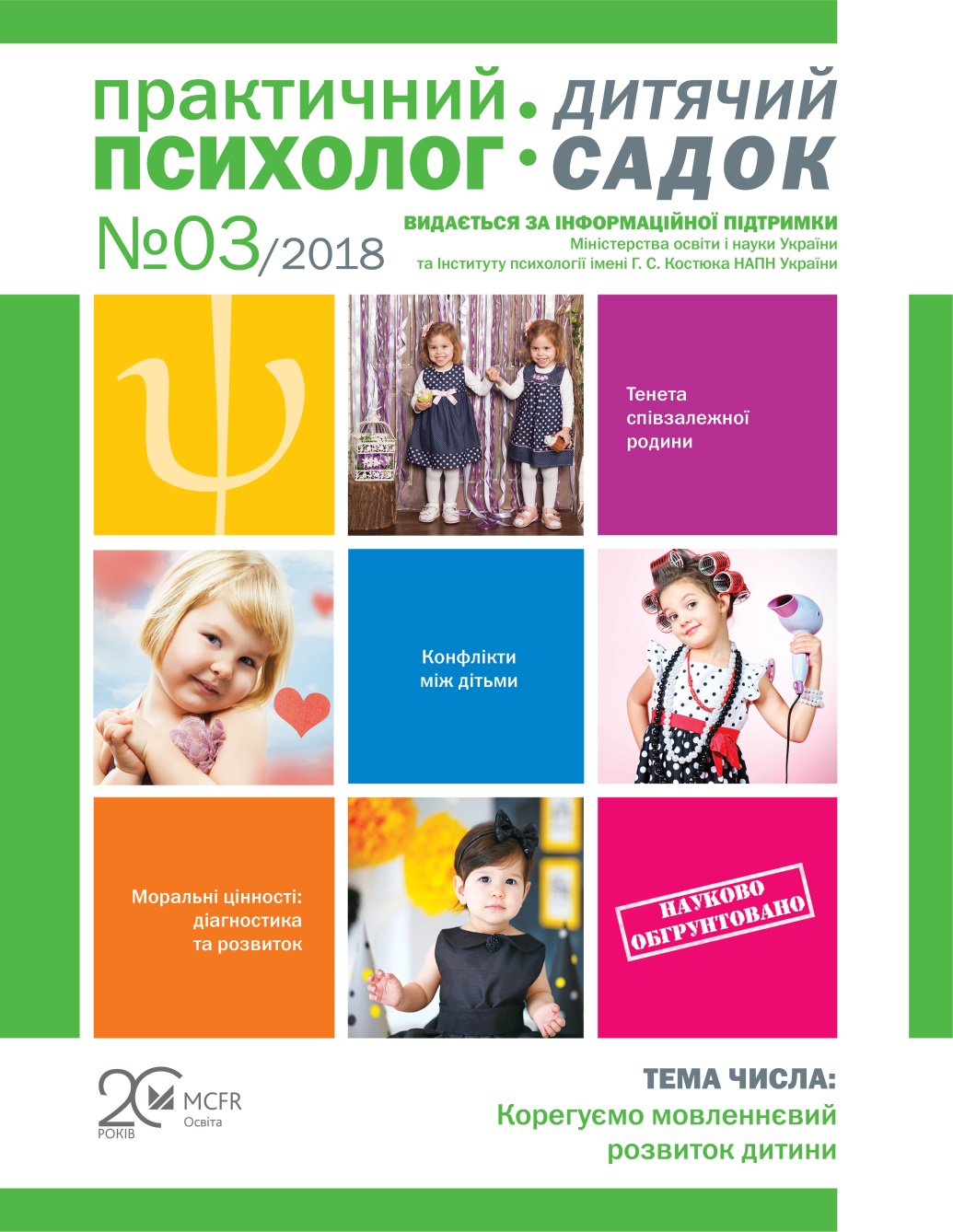 epsiholog.mcfr.ua

psyholog@mcfr.ua
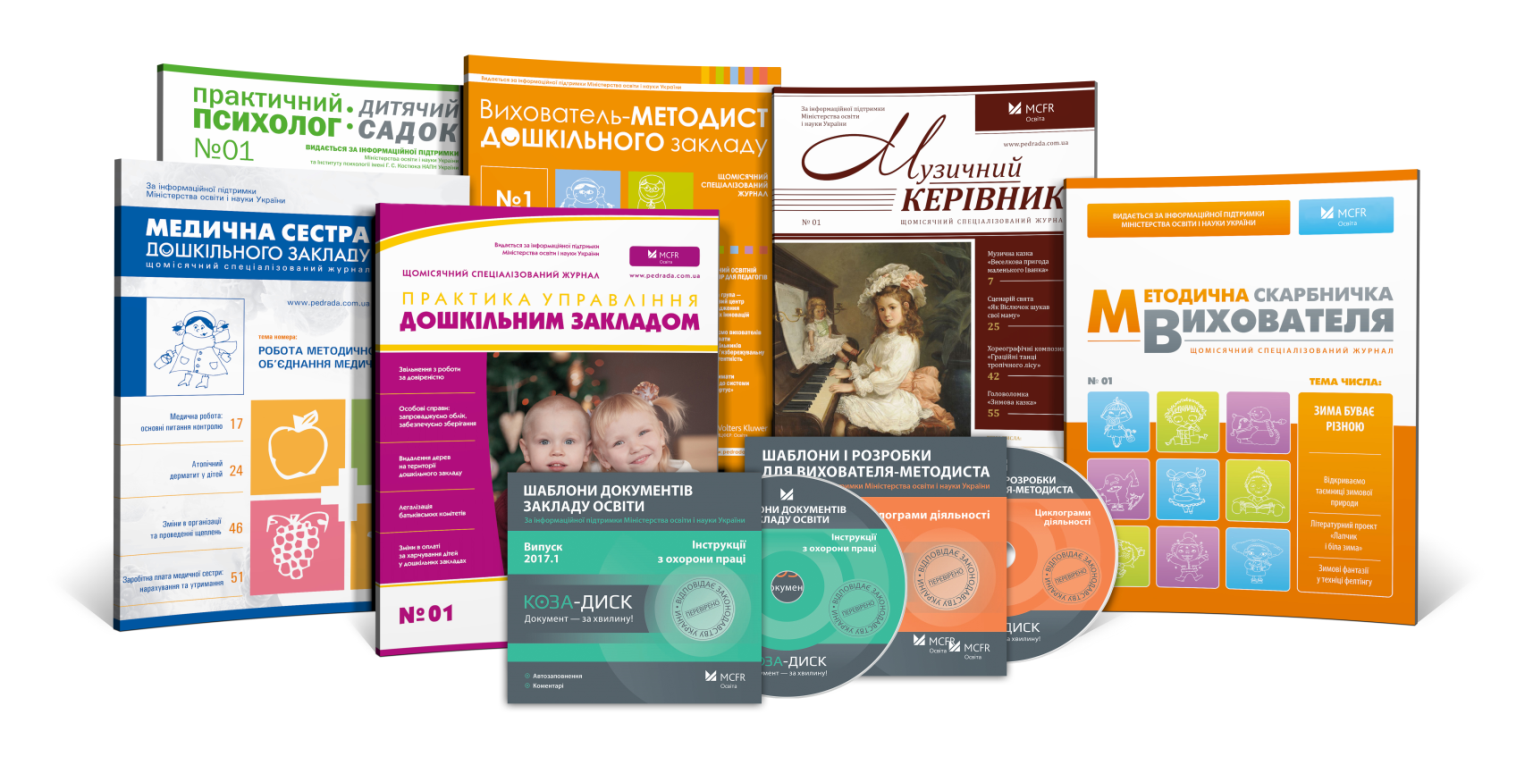 Цифрове видавництво MCFR
0 800 212 012(усі дзвінки безплатні)

peredplata@mcfr.ua

shop.mcfr.ua
pedrada.com.ua

ТОВ «МЦФЕР-Україна»
вул. Євгена Сверстюка, 11-А,а/с 170, Київ, 02660
Прописи
Прописи
Чи потрібні?
Для чого?
Коли?
Прописи